Determination of Human Research
Tips on Completing the Form
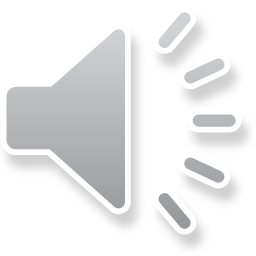 Disclaimer
This information is based on information as of today and forms dated January 2018
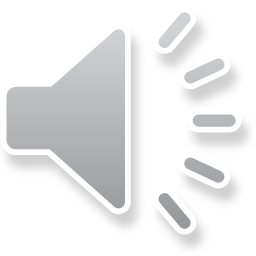 Determination of Human Research form
Complete this form if:
Project does not meet the definition of research or human research
Project involves quality improvement, quality assurance, program evaluation
Applies only to a specific setting (i.e. clinic, unit)
Needs assessment
Secondary analysis of de-identified data
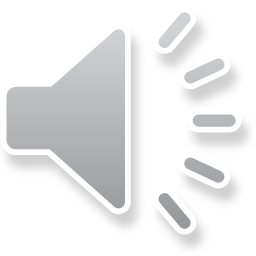 Determination of Human Research form
Always use the current version of the form
Form can be found at http://rgw.arizona.edu/compliance/human-subjects-protection-program/HSPP-forms
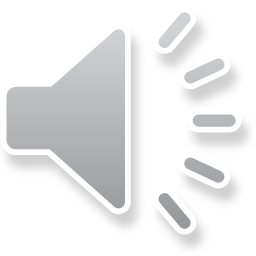 Form Date on Bottom Left Corner
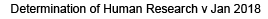 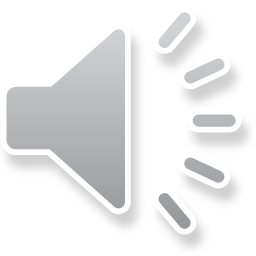 Determination of “Research”
Research - a systematic investigation, including research 
development, testing and evaluation, designed to develop or 
contribute to generalizable knowledge.
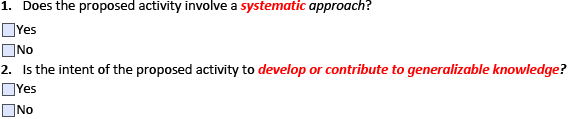 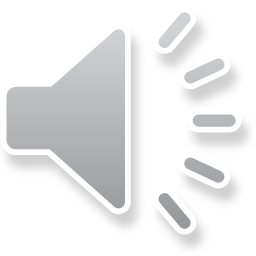 Determination of “Human Subject”
Human subject - a living individual about whom an investigator 
conducting research obtains: data through intervention or interaction
with the individual; or identifiable private information.
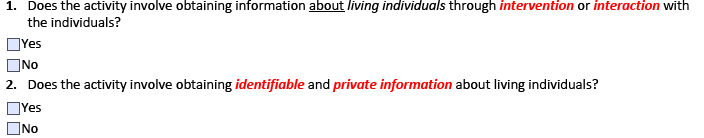 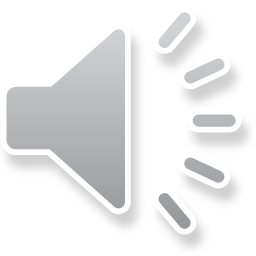 Purpose or Objectives
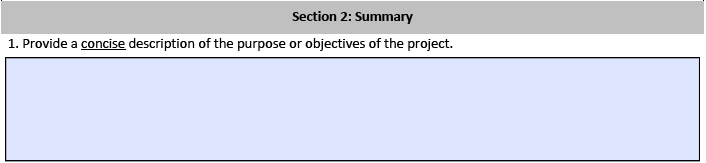 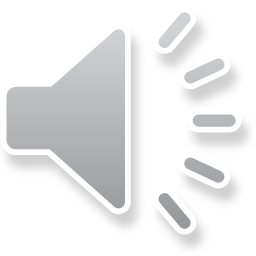 Methods and Study Procedures
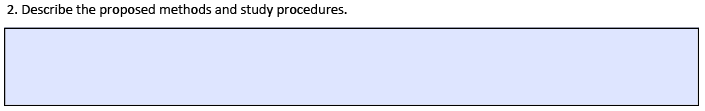 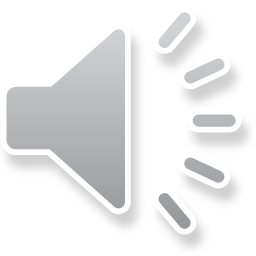 Subject Population
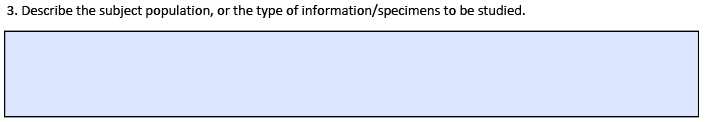 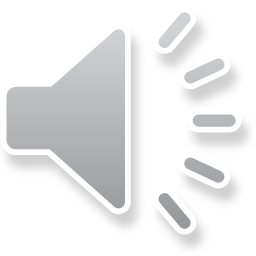 Where Information/Specimens Were Obtained
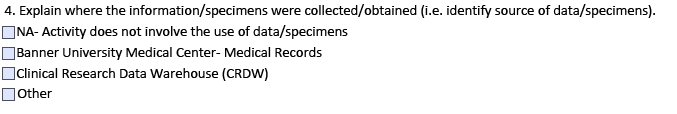 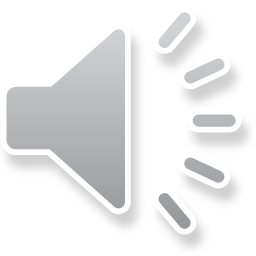 Location of the Research
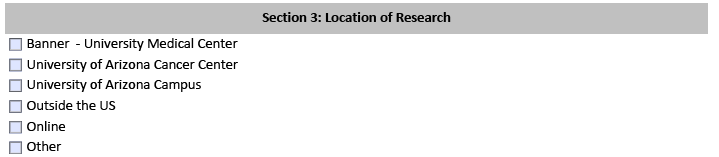 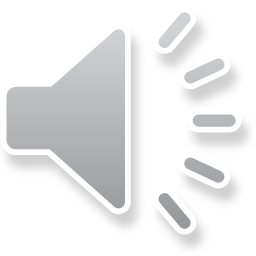 Other Documents
Include with application:
Recruitment material
Recruitment flyer, Recruitment email, Recruitment script, etc.
Consent document 
Disclosure, Consent form, Assent form, Parental Permission
Disclosure template available on D2L
Participant material
Instructional videos/written guides; anything the participant will see or hear
Data collection tools
Site authorization
Site Authorization template available on D2L
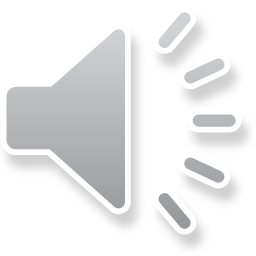 Signatures
With the new forms actual signatures are not needed
Principal Investigator 	
Provides attestation 
Advisor (Student)
Office of Nursing Research will obtain email confirmation
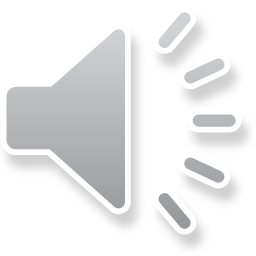 Submitting Documents
Things to remember when submitting documents:
Microsoft Word documents are required for consents or disclosure form, recruitment material and data collection instruments (if applicable)
Send documents as separate files
Signatures/confirmation emails will be obtained by the Office of Nursing Research
Scanned copy of application forms will not be accepted
Submit to Dr. Pasvogel (apasv@email.arizona.edu) for review in the College of Nursing
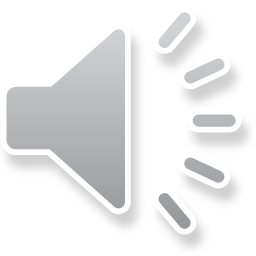 Steps in the Review Process
Submit completed form and accompanying documents to the College of Nursing Office of Nursing Research (Alice Pasvogel apasv@email.arizona.edu)
Revisions requested if needed
Reviewed by College of Nursing Departmental Review Committee
Revisions requested if needed
Submitted to UA IRB
Revisions requested if needed
Determination
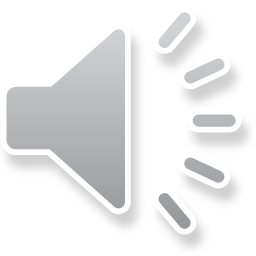 College of Nursing Review
Determination of Human Research forms are reviewed by the College of Nursing Departmental Review Committee when received
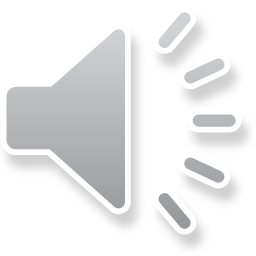 Timeframe for Review and Approval
College of Nursing review
1 week minimum
2 weeks
University IRB review
2 weeks
Total average time 
1-2 months
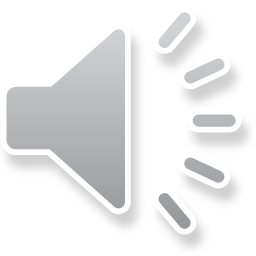 Delays in Getting Approval
Delay in responding to requested revisions
Approval from external sites
Site Authorization
IRB approval from other site
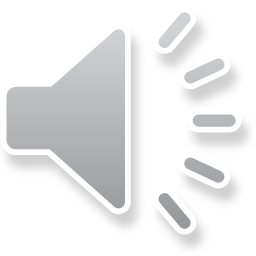 30 Day Rules
PI attestation and Advisor confirmation email or signatures must be dated within 30 days of submission to the UA IRB 
If the UA IRB requests changes to forms or other documents, revisions must be submitted to the IRB within 30 days of the date of the email
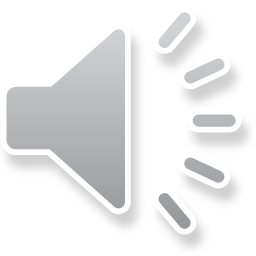 Things to Keep in Mind
IRB changes
Forms
Procedures
Process takes time
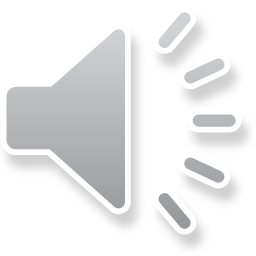 IRB Website
http://rgw.arizona.edu/compliance/human-subjects-protection-program
Applications
Additional forms
Guidance
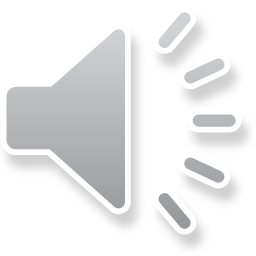 Assistance Available
DNP Project/Dissertation Chair (Students)
College of Nursing website
http://www.nursing.arizona.edu/commons/overview-research-resources
Alice Pasvogel
apasv@email.arizona.edu
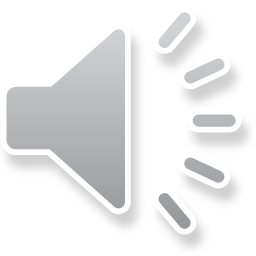 Summary
Multi-step process
Process takes time – 1-2 months
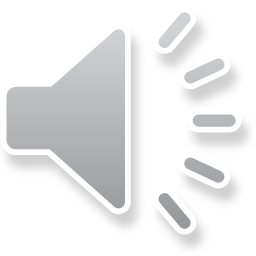 Questions?
Contact Alice Pasvogel 
apasv@email.arizona.edu
(520) 626-6656
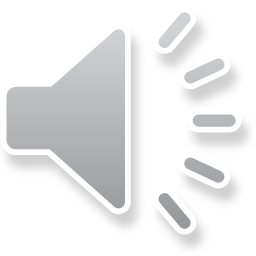